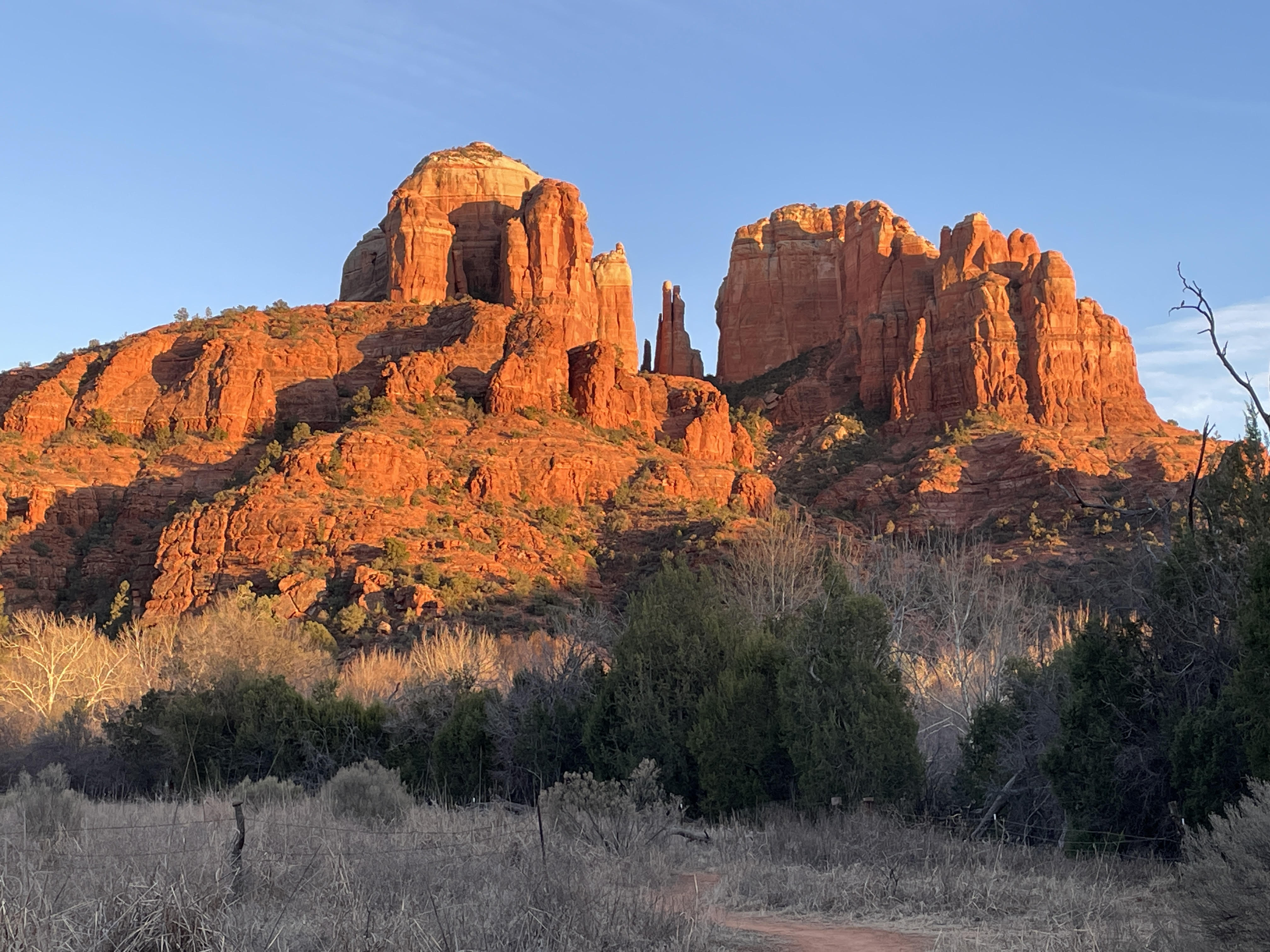 Welcome to GBC
May 28th, 2023
From the mountains to the prairies …
God Bless America!
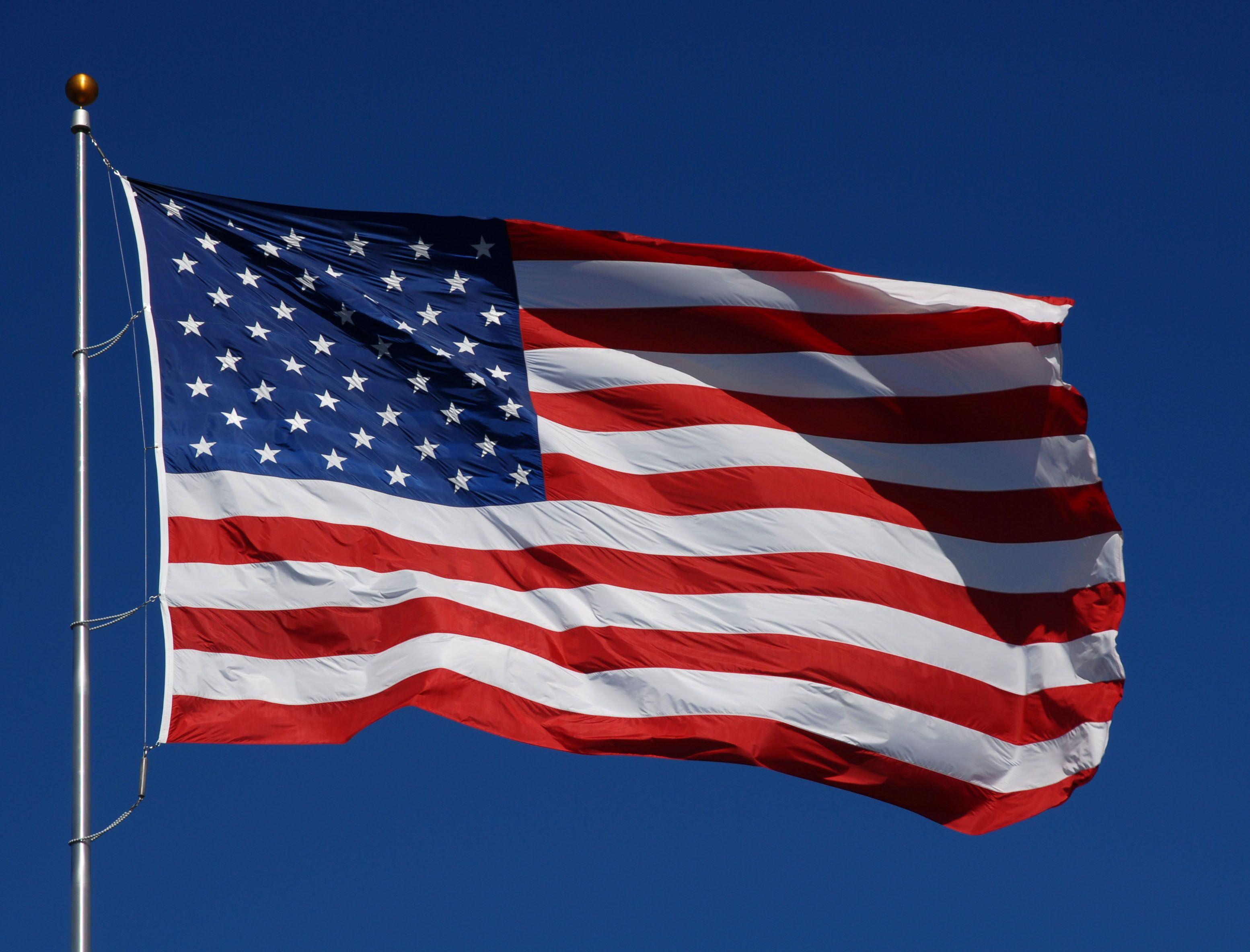 O say, does that star-spangled banner yet wave …
O’er the land of the free, 
and the home of the brave.
Ecclesiastes

God’s Timeless Wisdom for         Today’s Headline Questions

(Preview of new Adult SS series)
The Background
Title - Ecclesiastes = preacher (Greek)
Author - son, King, wise (I Kgs 3:5-14)
Style - Wisdom Literature = skills for LIVING
Proverbs - living skillfully
Ecclesiastes - learning skillfully
Song of Solomon - loving skillfully
History of Interpretation
 It has been called “a baffling book”
“alien among the other OT books”
“the most problematic of the whole Hebrew Bible”
“embarrassment to the Old Testament”
History of Interpretation
Difficulties – 3:18-20; 8:14; 9:2; 11:7,8
Jewish view – 1:1,12 “was” (banished)
Church Leaders – Jerome, Luther (skeptical)
Modern commentators - Agnostic
Approach as a genuine Book
The Book
Preface (1:2,3) – Statement of vanity
Body – Interwoven ideas and themes
vanity (38x) – temporary hypothesis 	while he is still “experimenting” 
under the sun (29x) – navigating life 	without God
eat, drink, work (5x) – not hedonism, 	but simple existence (Eccl 2:24) 
God (40x) – key clarifying insights 	(Eccl 3:10-14)
 before this passage “God” used 3x
 after this passage “God” used 33x
Ecclesiastes 3
(10) God uses life events as an exercise
(11) God gives men a longing for eternity
(12) There is joy & good in the process
(13) Good food and hard work are a gift
(14) God moves men from sight to faith, 	from why to Who (7:14; 8:17)
The BOOK of Ecclesiastes
Preface (1:2,3)
Body (12 chapters)
Conclusion (12:13,14) – Biblical 	ORTHODOXY
Eccl 12:13,14  Hear the conclusion of the whole matter: Fear God and keep His commandments, for this is mankind’s all. For God will bring every work into judgment, including every secret thing, whether good or evil. 
Holy Spirit’s convicting work – Jn 16:8
The Bottomline
There is an appearance of Vanity 
	– Life does not make complete SENSE
Do embrace Eating, Working, Rejoicing    	– Life is meant to be ENJOYED
In it all, Fear God, Keep His Commands 
	– Live right, or ELSE
What Solomon came to Believe
Trusting God’s WISDOM makes life 	sensible
Trusting God’s GOODNESS makes life 	enjoyable
Trusting God’s JUSTICE makes life 	accountable
Hear the conclusion of the whole matter: Fear God and keep His commandments. This is the whole duty of man.
God’s Timeless Wisdom for         Today’s Headline Questions

(New Adult SS series - 9:30 AM)

Living Beyond “If Only …”
Ecclesiastes 1 & 2
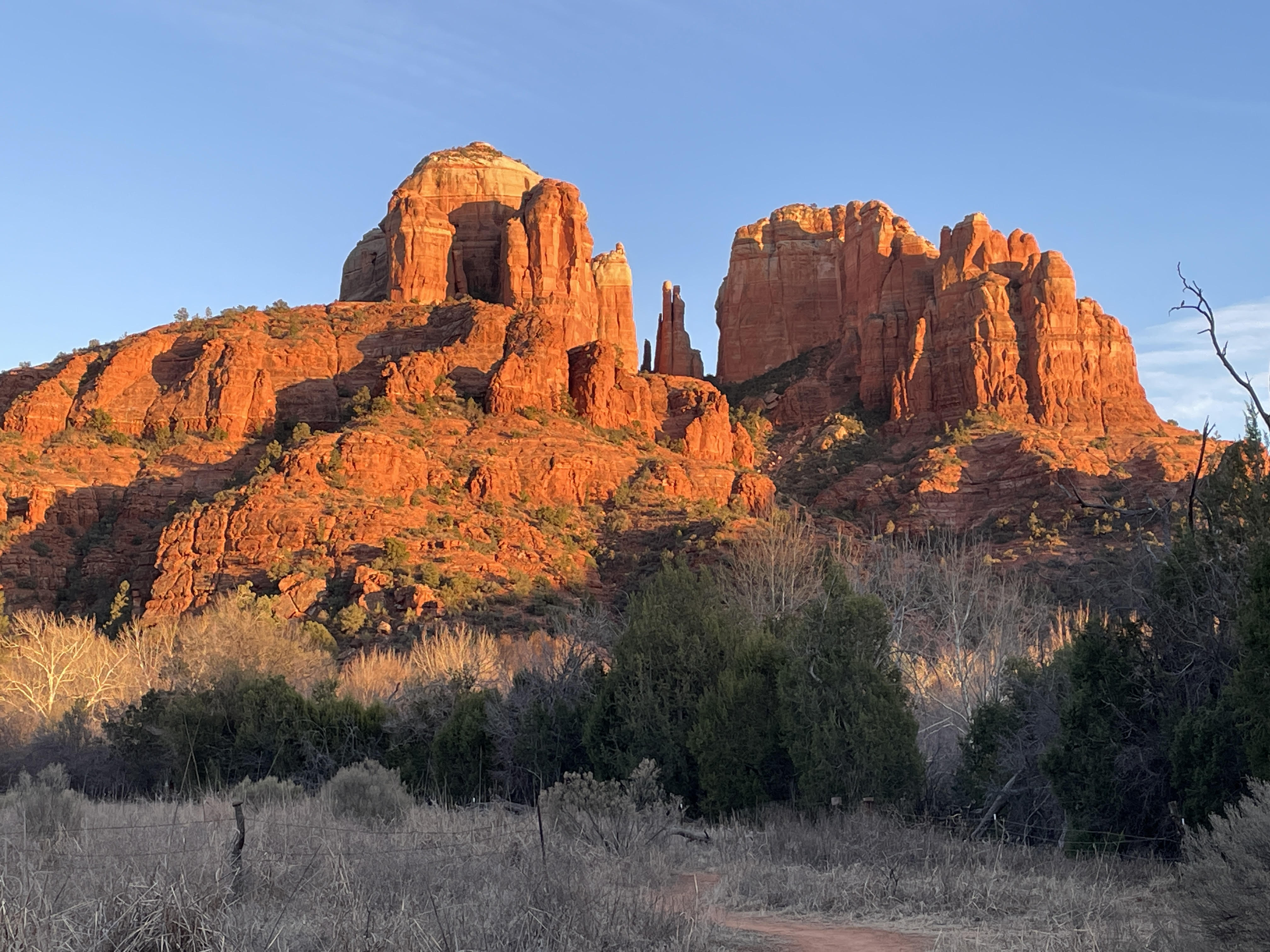 Welcome to GBC
May 28th, 2023
From the mountains to the prairies …
God Bless America!